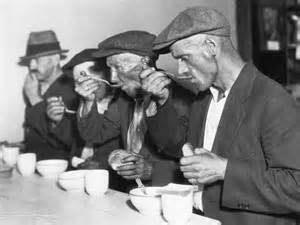 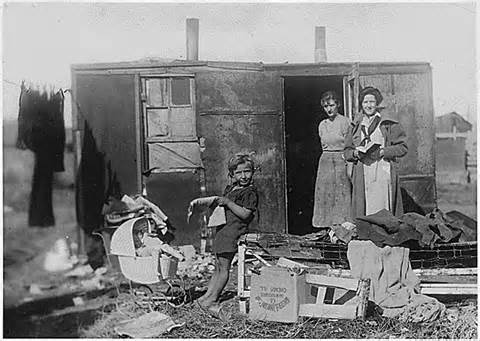 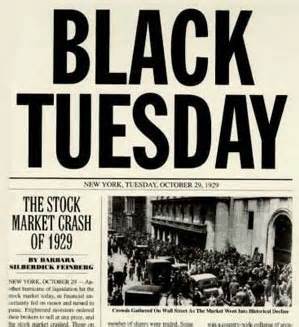 Causes of the Great Depression
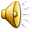 Objectives
Describe the characteristics of the 1920’s stock market

Identify the causes of the Great Depression
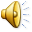 Causes of The Depression
I. Stock Market
   A. Problems:
	1. Margin (borrowing)
      2. Speculation (guessing)
   B. Turning Point:
	1. Oct. 21st – Oct. 29th
                        *BLACK TUESDAY 
           a. $30 billion lost
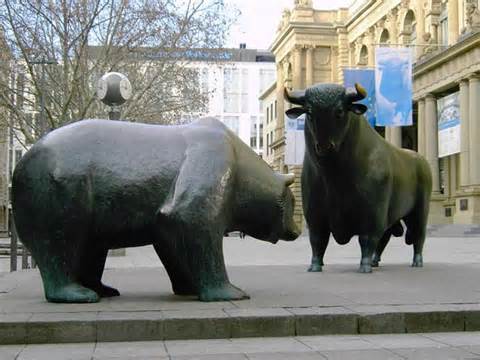 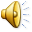 In order to protect loans made by stockbrokers to investors who bought stocks on margin, brokers could issue a
a.  collateral.	
b.	speculation call.	
c.	margin call.	
d.	foreclosure.
5
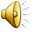 October 29, 1929, the day when stock prices took the steepest dive of that time, is known as
a.   Black Thursday.	
b.	Black Tuesday.	
c.	Bloody Monday.	
d.	Panic Tuesday.
5
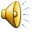 Banks in Tailspin
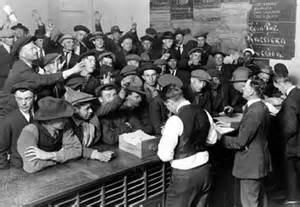 II. Bank Failures
   A. Structure of Banks
       1. No separation between 
           savings/investment banks
           a. Banks would invest savings
               to maximize bank profits
   B. Bank Runs
        1. 10% of nations banks close
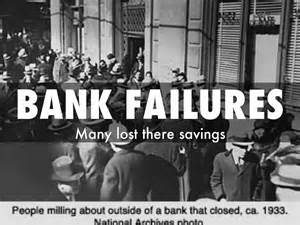 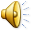 For some banks, the losses they suffered in the crash were more than they could absorb and they were forced to
a.   increase interest rates	
b.	approve more loans.	
c.	attract more depositors.	
d.	close.
5
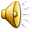 Overproduction
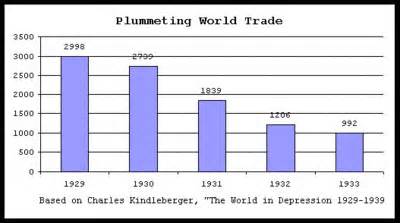 III. Overproduction
   A. Uneven Wealth
       1.  5% owned 30% of 	 	   nations wealth
	B. Buying on Credit/Installments
IV. Economic Isolationism
    A.    Overseas investing
    B. Hawley-Smoot Tariff
       -     export trade
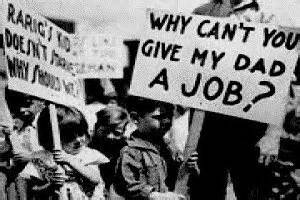 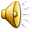 In 1929 the top 5 percent of all American households earned 30 percent of the nation’s income, which is
a. an uneven distribution of wealth.	
b.	supply-side economics.	
c.	a bull market.	
d.	a recession.
4
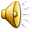 What severely dampened commerce on both sides of the Atlantic and intensified the Depression in the United States?
a.  the bull market	
b.	the Federal Reserve	
c.	Black Tuesday	
d.	the Hawley-Smoot Tariff
10
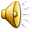 Federal Reserve Mistakes
V. Mistakes by Federal Reserve
    A.     Interest rates fueled:
       1. Risky bank loans
       2. Buying on Credit
       3. Speculation in Stocks
       4. Companies to take loans to expand businesses
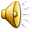